Lone Star College - North Harris
Associate Degree Nursing Programs
Program has Moved
The LSC – North Harris Nursing Program is now housed in the new Health Professions Building (HPB) off of Red Oak Dr. and Peakwood Dr. 
     (behind Houston Northwest Medical Center)

Effective Summer 2011 all LSC – North Harris RNSG courses will take place at HPB
What is Nursing?
The most current definition that reflects the evolution of professional nursing is from the 2003 edition of the American Nurses Association’s Social Policy Statement:

    “Nursing is the protection, promotion, and optimization of health and abilities, prevention of illness and injury, alleviation of suffering through the diagnosis and treatment of human response, and advocacy in the care of individuals, families, communities, and populations.”
Where Do Nurses Work?
Hospitals
Clinics
Offices
Schools
Home Care
Long-term Care Facilities
Occupational Settings
Community
Military
Salary Information
*Salary is also determined by type of facility and specific area of responsibility
Two Tracks for Completion of AAS in Nursing at LSC – North Harris
Articulation (Transition) Track for current LVNs & certified/licensed Paramedics

Three-semester clinical program beginning in January

Basic Track (no prior healthcare experience required)

Two year clinical program beginning in August
Integrated vs. Block Curriculum
LSC – North Harris offers an integrated curriculum, as does Kingwood, Montgomery, and Tomball.  LSC – CyFair offers a block curriculum.
Integrated curriculum = program organized around a series of concepts that progress from simple to complex
Block curriculum = program courses are divided by content area such as care of children and families and adult health
LSC – North Harris Nursing Program Weekly Schedule
Lecture: ~5 contact hours a week
Current nursing students advise recording lectures (with faculty approval); you should plan on spending about 5 hours a week outside of class reviewing lectures and notes
Lab: 3 contact hours a week
Current nursing students advise prepping for lab by completing pre-lab questions that are assigned and watching videos; you should plan on spending minimum 2 hours a week outside of class doing this
If you do not get procedures right during lab then you will need to plan on going back to practice during open lab – become confident with skills prior to clinical work
Clinical: 10 – 12 contact hours a week (1 or 2 day clinical schedule)
Tests every other Friday
Current nursing students indicate that time spent studying for tests can range from       4 – 10 hours a week depending on the subject
It is also advised that you utilize NCLEX reviews for those subject areas you find extra difficult
Additional time needed for reading/studying (200 - 300 pages/week), lab prep,            clinical logs/care plans (6 - 12 hours per week) , projects, commuting
Each semester requires a full-time commitment!

**LSC – North Harris Nursing Program is a daytime program
Course Content
Role of the Nurse (ADPIE)
Perception/Psychiatric
Heart/Lungs
Pregnancy/Newborn
Diabetes/Nutrition
Liver/Pancreas
Blood/Lymphatic System
Fluid & Electrolytes
Disease Processes/ Pathophysiology
Lab Skills – transporting clients, administering of oral and I.V. medications, catheters, EKG monitoring, etc.
Teaching Methods
Lecture – PowerPoint, visual aids, LSC Angel System, readings
Lab – Hands-on skills training, use of simulated mannequins, videos
Clinical – Direct patient contact at area hospitals and long-term care facilities,      clinical logs/care plans
Projects – Individual and group, research papers, posters, presentations, etc.
Testing Schedule
Lab tests - weekly before each lab begins
Lecture tests – multiple choice exam every other Friday, on computer
Dosage calculations/math tests – every other Friday, along with lecture tests

**NOTE: You must pass the clinical, lab, and lecture components of the program with a 69.5% or higher in each in order to progress to the next semester.  Students will have to pass the math component with 90% or higher in order to progress.
Other Program Information
Math – No formal course taught during the program; it is important to “refresh” math if needed prior to application and program start; once in program utilize the Clinical Teaching Assistants (CTAs) that are available to you
A&P and Medical Microbiology – do well in these courses as they will come back to haunt you!
Pharmacology (RNSG 1301) – It is advised that you complete this course prior to starting the Nursing Program if you have the opportunity to do so
Getting Started
Students must first have applied to Lone Star College (unless already a current LSC student)
	Go to: http://lonestar.edu/admissions.htm for more information on applying to LSC
Submit official transcripts from all non-Lone Star College System schools attended
Meet with LSC Advisor as needed to ensure you have declared Nursing as your intent/plan and to discuss Nursing Program requirements (including Math)
Nursing Program Information
General Nursing Program information and application 
can be found on the Lone Star College System (LSCS) 
website:
http://www.lonestar.edu/nursing-requirements.htm
OR
through the LSC – North Harris Nursing Program  
website:
http://www.lonestar.edu/nursing-dept-nharris.htm
LSC – North Harris Application Periods and Deadlines
*LSC – North Harris does not offer a LVN Program*
**The HESI exam must be taken no later than one week prior to application deadline**
Basic Track Admissions Criteria
Prior to application, the following courses (at minimum)
   must be completed with a GPA of 2.5 or higher and at
   least a “C” in every course*: 

BIOL 2401  Human Anatomy and Physiology I
PSYC 2301  General Psychology
ENGL 1301  Composition and Rhetoric I

*Courses must be completed and graded, not in
Progress

**The minimum math requirement has increased to completion of MATH 0310 or higher.
Basic Track (Other Required Courses)
BIOL 2402 Human Anatomy & Physiology II
BIOL 2420 Medical Microbiology
PSYC 2314 Lifespan Growth & Development
SOCI 1301 Principles of Sociology
SPCH 1318 Interpersonal Communication OR                                             SPCH 1311 Introduction to Speech Communication
KINE 11-- Physical Activity Course (1  hour)
Fine Arts / Humanities (3 hours)                                                                          See page 111, 2012-2013 LSCS Catalog for acceptable courses

*Must have at least a 2.5 GPA (grade of “C” or higher) on 
all academic courses completed

**Completion of all the courses prior to application significantly increases your probability of acceptance into the Nursing Program
Articulation/Transition Track Admissions Criteria
Prior to application, the following courses (at minimum)
   must be completed with a GPA of 2.5 or higher and at
   least a “C” in every course*: 
BIOL 2401 Human Anatomy & Physiology I
BIOL 2402 Human Anatomy & Physiology II
PSYC 2301 General Psychology
PSYC 2314 Lifespan Growth & Development
ENGL 1301 Composition & Rhetoric I
RNSG 1301 Pharmacology

*Courses must be completed and graded, not in progress

**The minimum math requirement has increased to completion of MATH 0310 or higher.
Articulation/Transition Track(Other Required Courses)
BIOL 2420 Medical Microbiology 
SOCI 1301 Principles of Sociology
SPCH 1318 Interpersonal Communication OR                                       SPCH 1311 Introduction to Speech Communication
KINE 11-- Physical Activity Course (1  hour)
Fine Arts / Humanities (3 hours)                                                                     See page 111, 2012-2013 Catalog for accepted courses

*Must have at least a 2.5 GPA (grade of “C” or higher) on 
all academic courses completed

**Completion of all the courses prior to application significantly increases your probability of acceptance into the Nursing Program
Biology/Pharmacology Refresher Information
All required Biology and Pharmacology courses completed more than five years prior to application to the Nursing Program must be “refreshed.”

Your options to “refresh” Biology courses include:
LSC Continuing Education (CE) review courses are available for students who have outdated Biology coursework at any LSCS CE Department
BIOL 2404 as a BIOL 2401 & 2402 refresher
Repeat individual credit courses for a new grade

Your option to “refresh” Pharmacology:
Retake Pharmacology (RNSG 1301)
HESI Admission Assessment Nursing Pre-Entrance Exam
Applicants are required to take the following five sections: Reading, Grammar, Vocabulary/General Knowledge, Math,   and A&P (For A&P section - it is not enough to know where things are and what they are; need to also know how body system/organs work)
Exam offered throughout the year at LSC campuses (check nursing website for availability and to obtain testing ticket)
May only take exam at one LSC campus once every 60 days; most recent set of scores will be used for admission purposes
Cost of exam: $35
Study guides available on reserve in LSC – North Harris Library or for purchase through LSCS Bookstore (online) or other vendors/retailers
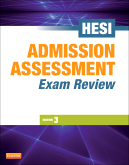 Basic Track Ranking Criteria for Admission
Basic Track Nursing Courses
Articulation/Transition Ranking Criteria for Admission
Articulation/Transition Track Nursing Courses
Application Submission
Application deadline is usually first week of March each year for Basic Track and mid-September for Transition Track
LSC System Office begins processing applications
Notification letters are mailed in April (for Basic Track) and October (for Transition Track)
LSC – North Harris accepts ~120 students each year for its Basic Track Program
LSC – North Harris accepts ~30 students each year for its Transition Track Program
THINGS TO EXPECT AFTER YOU HAVE BEEN ADMITTED INTO THE PROGRAM
Background Check
All students are required to have a satisfactory criminal background check prior to formal acceptance in the Nursing Program.  
Any student who has a felony or misdemeanor conviction must have approval through the Board of Nurse Examiners’ Declaratory Order process.   
  To begin the 6 month – 2 year process, go to www.bon.state.tx.us. Click on Download other Paper Applications and Forms, then look under Candidates for Licensure and find Declaratory Order Form or call 512-305-7400.
English Language Proficiency
Accepted students and alternates to the LSCS 
Nursing Program who completed high school outside the United States of America must provide proof of 
English language proficiency.  This can be done by submitting one of the following: 

1.    TOEFL exam score of 530 or higher on a paper exam,   
       197 or higher on a computer exam, and 71 or higher on an Internet-based exam.
2.    Documentation of graduation from high school from an English speaking country such as Canada (other than Quebec), Great Britain, Australia, New Zealand, South Africa, and Ireland.   


**Proficiency in English is required for LSCS Nursing Programs for both patient safety and student success.
Hepatitis B Immunization Series
Generally 5 - 6 month process for all three required shots; must BEGIN this process before or by time of application period 
Must be COMPLETED prior to the beginning of the program (July for Basic Track,              December for Articulation Track)
Other Paperwork & Immunizations
CPR for Healthcare Providers (approved by the American Heart Association)  $45-100
Declaratory Order (if needed)  $150*
Hepatitis B*, MMR*, Tdap*, Varicella (Chickenpox)*, TB Skin Test and/or chest x-ray
Bacterial Meningitis/Hib*: A new Texas law requires students of an institution of higher education, including transfer students, to be vaccinated (1 dose) against bacterial meningitis before they can attend classes. Students over 30 years of age are exempt from getting the vaccination.

Flu Vaccination (to be done during Fall Season(s) in the Program)
Physical Exam  $ Varies
Drug Test  $45
Background Check  $45

*Can be done beforehand
Smoking Policy
No smoking before or during clinical hours; includes breaks or while on hospital property
Approximate Program Costs  (subject to change)**
In-District Tuition (from prereqs through completion of Nursing Program) - $4000
Required Nursing Books - $1700+
Uniforms - $200+
Liability Insurance - $60-75
Kaplan exam/study packages - $190+
Graduation pin - $70-400

PLUS

Immunizations, CPR, physical exam, background check, drug screening, miscellaneous supplies and exam fees

**Some current nursing students spend more on extra study books and software, as well as electronic devices to store book/reference information
Recommended Reading by a Current Nursing Student
How to Survive and Maybe Even Love Nursing School:                      A Guide for Students by Students 
By Kelli Dunham
Advice on choosing and getting into a nursing school, finances and financial aid, the importance of time (and life) management, dealing with information overload and stress, forming study habits that streamline the learning experience, study skills and resources, test taking, being a nontraditional student, handling clinical rotations, preparing for and taking the NCLEX, licensure, issues and trends in nursing, and finding and landing that perfect job.
LSC Campus Resources
Go to: http://lonestar.edu/student-services.htm 
for more information on:
Admissions  
Advising 
Registration 
Learning Centers 
Tutoring 
Placement testing 
Counseling 
Career exploration
For Your Consideration…
Additional Course Requirements for Most BSN Programs








**This is a guide only.  The student is responsible for verifying program requirements at his/her prospective university(ies).  Some universities may also require completion of a literature and/or computer literacy course.
University Nursing Degree Program Websites
UTMB – Galveston School of Nursing: http://www.son.utmb.edu/programsofstudy/RN-BSN/entrancerequirements.cfm
 
UT Health Science Center – Houston: http://son.uth.tmc.edu/prospstudent/bsn/default.htm
 
UT – Arlington College of Nursing: http://www.uta.edu/nursing/RN-to-BSN/program.php
 
University of Phoenix: http://www.phoenix.edu/alliance/lonestar.html
 
UH – Victoria School of Nursing: http://lonestar.edu/departments/studentservices/UHVNursingArticulation12.8.2010_(2)_newest_agreement_without_signatures..pdf
	http://www.uhv.edu/nursing/
 
TWU – Houston College of Nursing: http://www.twu.edu/nursing/houston-center.asp
 
Texas A&M Health Science Center College of Nursing: http://nursing.tamhsc.edu/future/index.html
 
SFASU School of Nursing: http://www.fp.sfasu.edu/nursing/
 
SHSU Nursing Program: http://www.shsu.edu/~nursing/
 
PVAMU College of Nursing: http://www.pvamu.edu/pages/1029.asp

Lamar University: http://dept.lamar.edu/nursing/RNtoBSN.html
 
Chamberlain College of Nursing: http://www.chamberlain.edu/
 
Capella University: http://www.capella.edu/schools_programs/undergraduate_studies/bsn/rn_to_bsn_completion.aspx
Good Luck!
Juanita Garcia
Academic Advisor
North Harris – WNSP 174F281-765-7896
__________________________________
Health Professions Building – 200C 281-943-6906
Juanita.Garcia@lonestar.edu